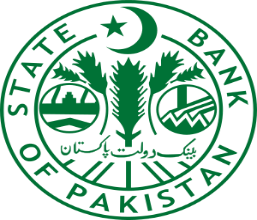 SME Finance 
Awareness Session 


State Bank of Pakistan
SME Financing
SBP Definition for SE & ME-SME
*Including contract employees
**From a single Bank/DFI or from all banks/DFIs
SMEs’ Contribution in Pakistan Economy
Estimated Share in total businesses (3.2 million)
Estimated Contribution to GDP
Workers employed in non-agricultural workforce
Source: SMEDA
[Speaker Notes: https://smeda.org/index.php?option=com_content&view=article&id=7:state-of-smes-in-pakistan&catid=15]
SME Finance Trends (Dec 2014 - Dec 2018)
181K
164K
177K
Data
SME Financing
SBP Policy for Promotion of 
SME Finance-2017
SBP Policy for Promotion of SME Finance - 2017
Pillars of SME Finance
6
7
9
8
1
5
3
4
2
Upscale Microfinance
Banks
Leveraging Technology
& Innovation Challenge
Simplified Taxation 
Regime
Improving Regulatory 
Framework
Handholding of SMEs:
Non-Financial Advisory
Risk Mitigation
Capacity Building
& Awareness Creation
Value-Chain &
Program Based Lending
Simplified Procedures
SBP Policy for Promotion of SME Finance - 2017
Pillar # 1: Improving Regulatory Framework
Retail exposure increased from Rs. 75M to 125 M for preferential risk weight of 75% in CAR calculation
Insurance for SE Loans up to Rs 2 M made optional
R&D units in banks
General Reserve reduced from 2% to 1% against unsecured SE fin. port 
General Reserve of 1% withdrawn against secured SE portfolio
Province-wise and gender based SME financing targets
Working Capital loans for priority sub-sectors
SBP Policy for Promotion of SME Finance - 2017
Pillar # 2: Up-scaling Microfinance Banks
MFBs into MSE Banks
Financing limit of eligible MFBs increased from Rs 0.5 -- Rs 1 M
Pillar 3:  Risk Mitigation
Low-end MEs covered in Credit Guarantee Scheme
Credit Guarantee Company
Risk sharing schemes under partnership of GoPb & GoS
Secured Transaction Registry (e-Registry)
SBP Policy for Promotion of SME Finance - 2017
Pillar 4:  Simplified Procedures
Loan Application Forms simplified & BBFS withdrawn
TAT reduced for ME (25 days ) and SE (15 days) 
SE documentation to be standardized through PBA.
Pillar 5:  Value-Chain & Program-Based Lending
Banks to serve SMEs under VCF/SCF and Program-based Lending
Pillar 6:  Capacity Building & Awareness Creation
Training & Awareness programs  by SBP, NIBAF, SBP BSC and other stakeholders.
SBP Policy for Promotion of SME Finance - 2017
Pillar 7: NFAS
Banks to provide NFAS to SMEs
3S forum (SBP, SMEDA & SECP) for NFAS| SME Pakistan Forum
Pillar 8: Leveraging Technology & Innovation Challenge
IT for SME Finance & Development of web-based marketplace for e-Commerce.
Pillar 9: Simplifying Taxation Regime
Tax rate reduction on banks’ income derived from SME financing
Tax holiday for eligible start-ups & Women SE borrowers.
GoP Enhanced NFIS 2023 
on SME Financing
GoP Enhanced NFIS 2023
SME Financing Targets
*December 2018
SBP Refinance Schemes 
(Markup subsidy &/or risk coverage)
SBP Refinance Schemes for SMEs
Refinance Facility for Modernization of SMEs (Shariah compliant alternates has also been issued)

Mark-up Subsidy & Guarantee Facility for Rice Husking Mills in Sindh

Refinance & Credit Guarantee Scheme for Women Entrepreneurs

Refinance Scheme for Working Capital Financing of Small Enterprises and Low-End Medium Enterprises

Financing Facility for Storage of Agricultural Produce
SBP Refinance Schemes for SMEs
Financing Scheme for Renewable Energy
Credit Guarantee Scheme (CGS) for Small and Rural Enterprises

Small Enterprise (SE) Financing and Credit Guarantee Scheme for Special Persons
Prime Minister Kamyab Jawan –Youth Entrepreneurship Scheme
Refinance Facility for Modernization of SMEs
Mark-up Subsidy & Guarantee Facility for Rice Husking Mills in Sindh
Refinance & Credit Guarantee Scheme for Women Entrepreneurs
Financing Facility for Storage of Agricultural Produce
Financing Scheme for Renewable Energy
For power generated by using alternative/ renewable energy sources like solar, wind, hydro, biogas, bio-fuels, bagasse cogeneration, and geothermal as fuel.
Financing Scheme for Renewable Energy
For power generated by using alternative/ renewable energy sources like solar, wind, hydro, biogas, bio-fuels, bagasse cogeneration, and geothermal as fuel.
Refinance Scheme for Working Capital Financing of SEs & Low-end MEs
Credit Guarantee Scheme (CGS) for Small and Rural Enterprises
Small Enterprise (SE) Financing & Credit Guarantee Scheme for Special Persons
Prime Minister Kamyab Jawan –Youth Entrepreneurship Scheme
27
Prime Minister Kamyab Jawan –Youth Entrepreneurship Scheme
28
Prime Minister Kamyab Jawan –Youth Entrepreneurship Scheme
29
SBP Financing Facilities for Exporters
Export Finance Scheme/ Islamic Export Finance Scheme (EFS/IERS) 
A short-term financing facility for exports of value added goods available through Banks. 
Financing for max 180 days.
Existing mark-up under EFS is 3% p.a.  
Shariah compliant version (IERS) available.
Higher export performance qualifies for further rebate.
Higher banks spread for the SME exporters.
SBP Financing Facilities for Exporters
Long-Term Financing Facility (LTFF)
For purchase of imported/locally manufactured new plant & machinery. 
Available for export-oriented projects through Banks/DFIs.
Max financing period 10 years including grace period of up to 2 yr.
Mark-up rate is 6% p.a. except for textile sector 5% p.a. 
Financing limit per project Rs 2.5 Billion
Shariah compliant structure available.
SBP Refinance Schemes for SMEs-summarized
Thank you